YOU’RE GUMY COMMUNITY
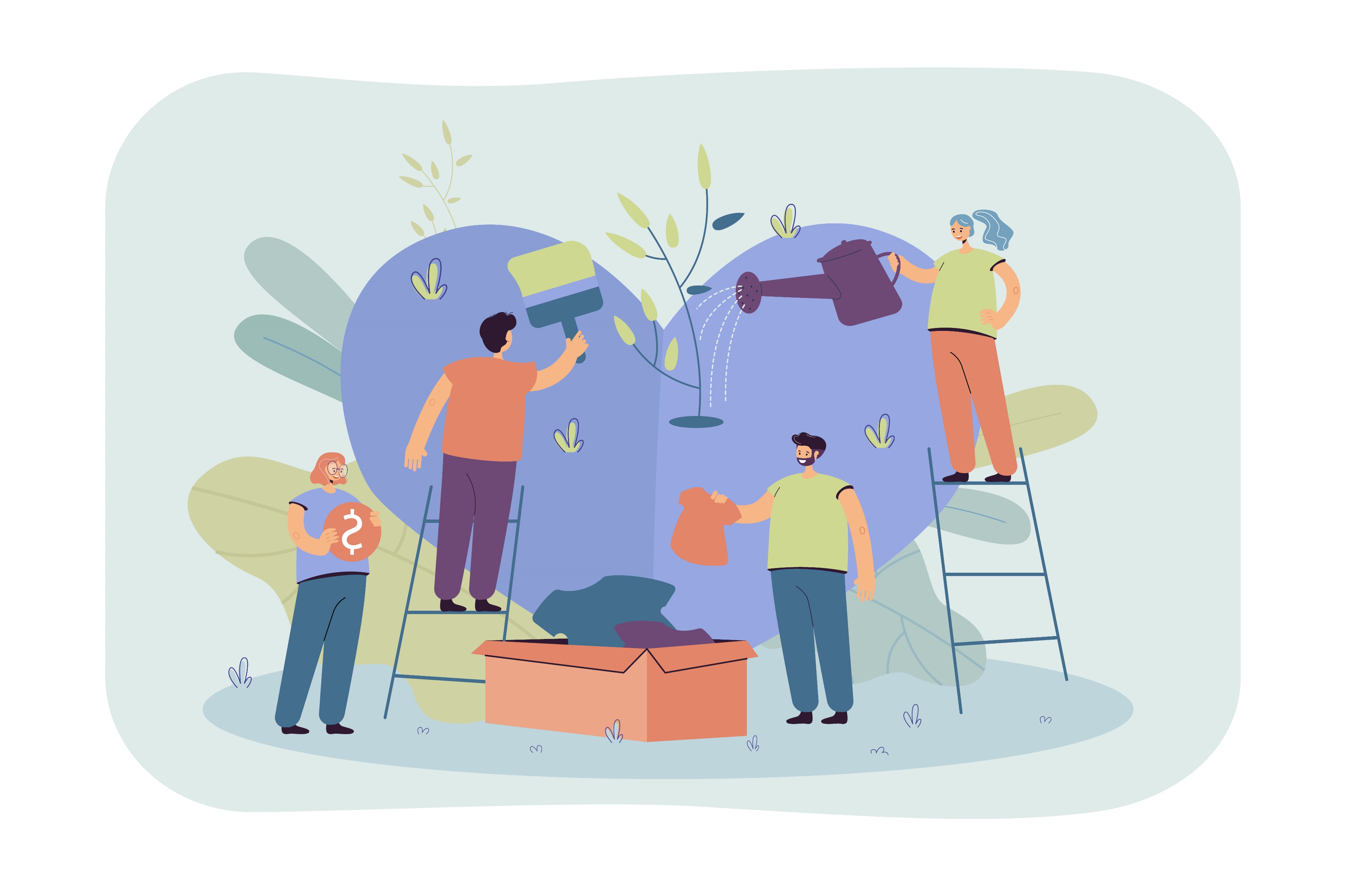 Crea il tuo canale e registrati su: 

https://g-channel.gumy.it
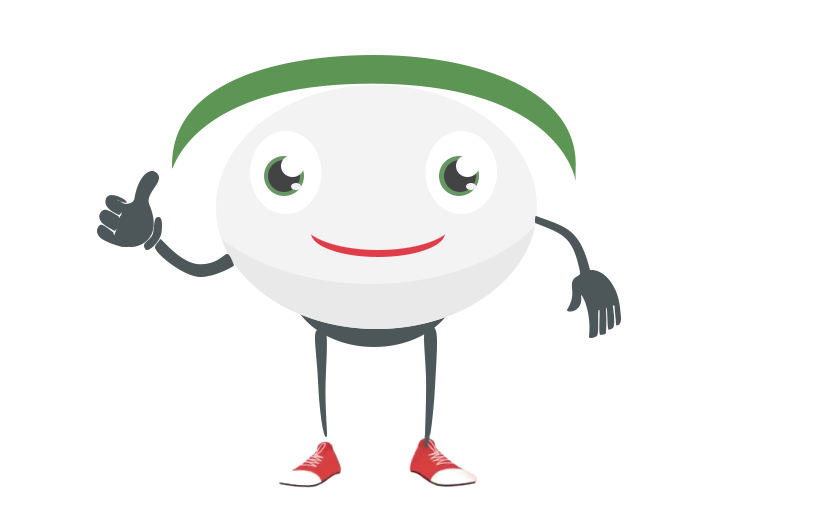 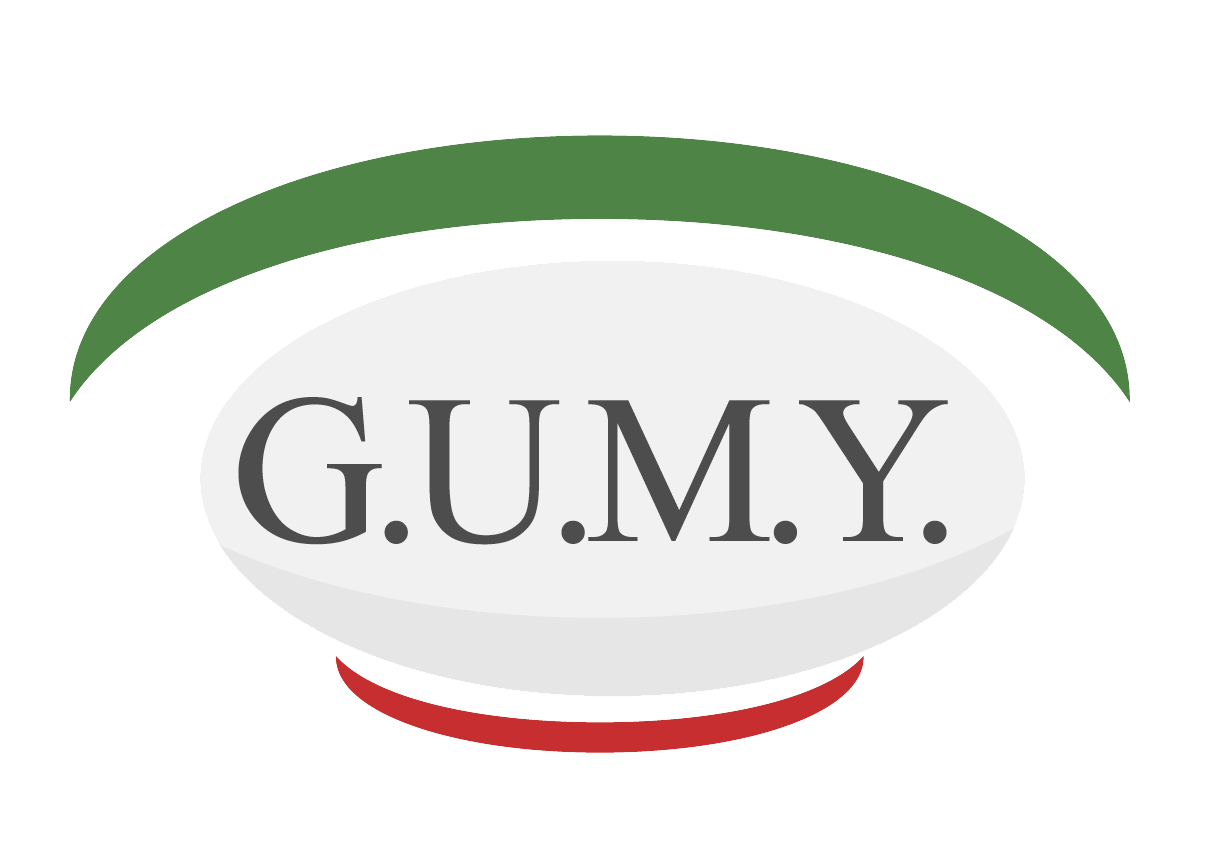 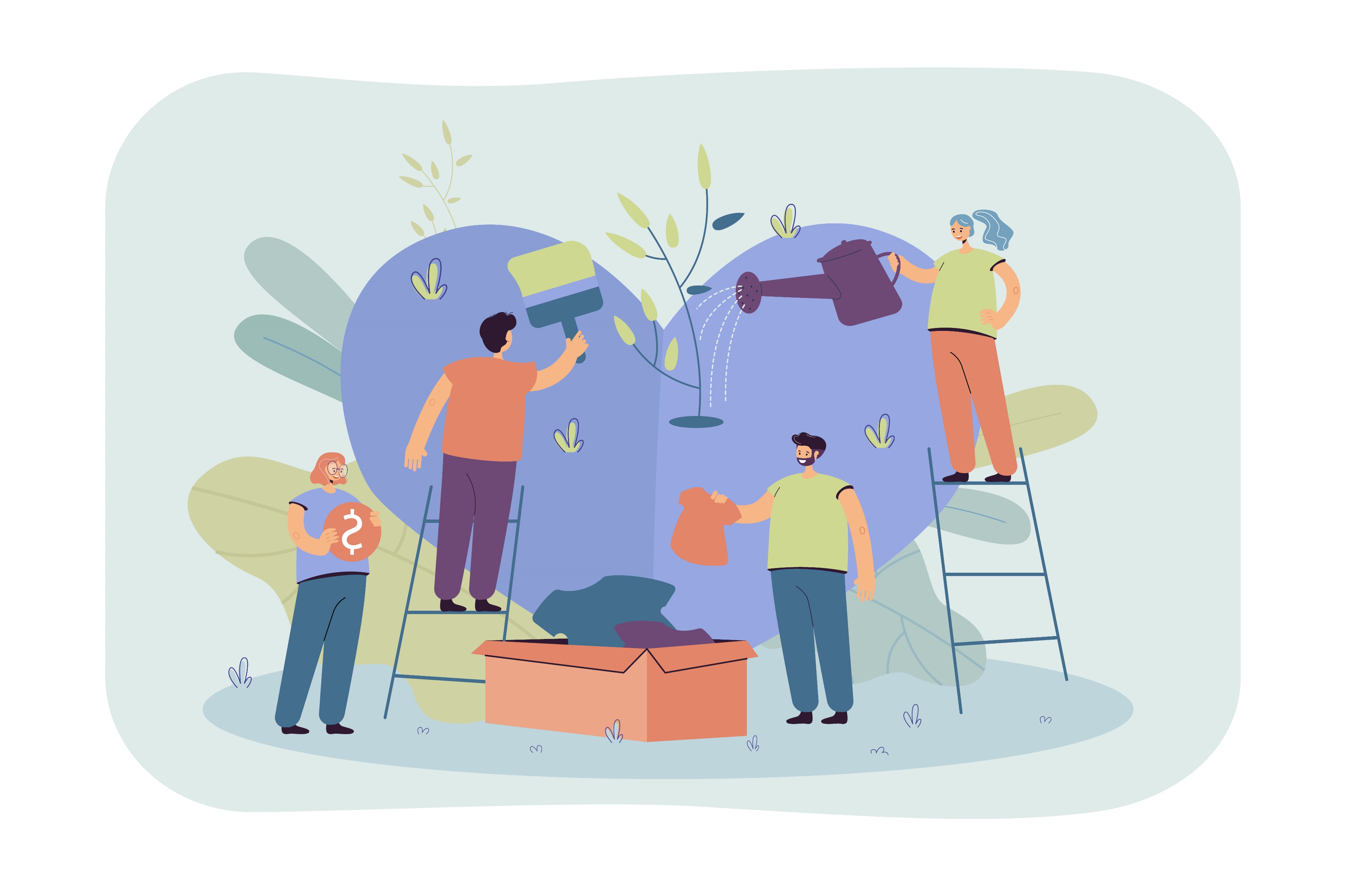 YOU’RE GUMY COMMUNITY
Crea il tuo canale e registrati su: 

https://g-channel.gumy.it
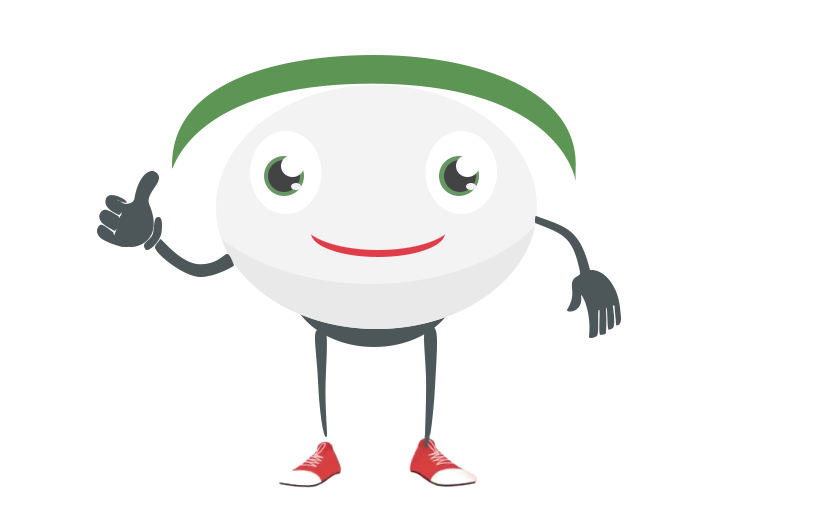 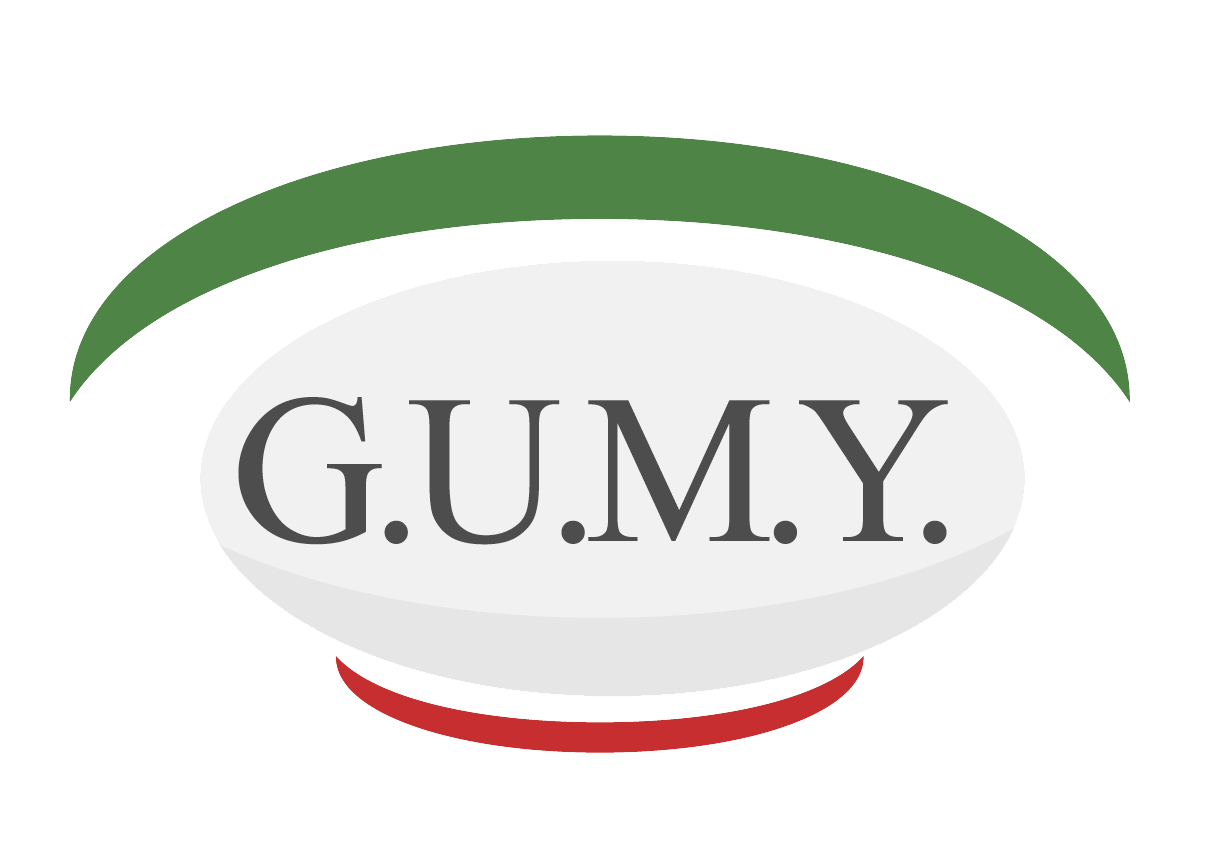